Программно-аппаратный комплекс для мониторинга дорожного полотна
IT и инновации
АВТОР ПРОЕКТА: Романова Ольга Евгеньевна
Проблема
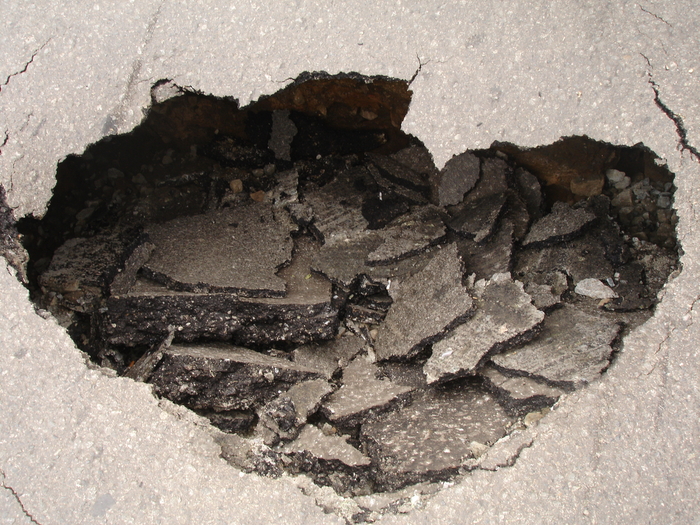 Решение
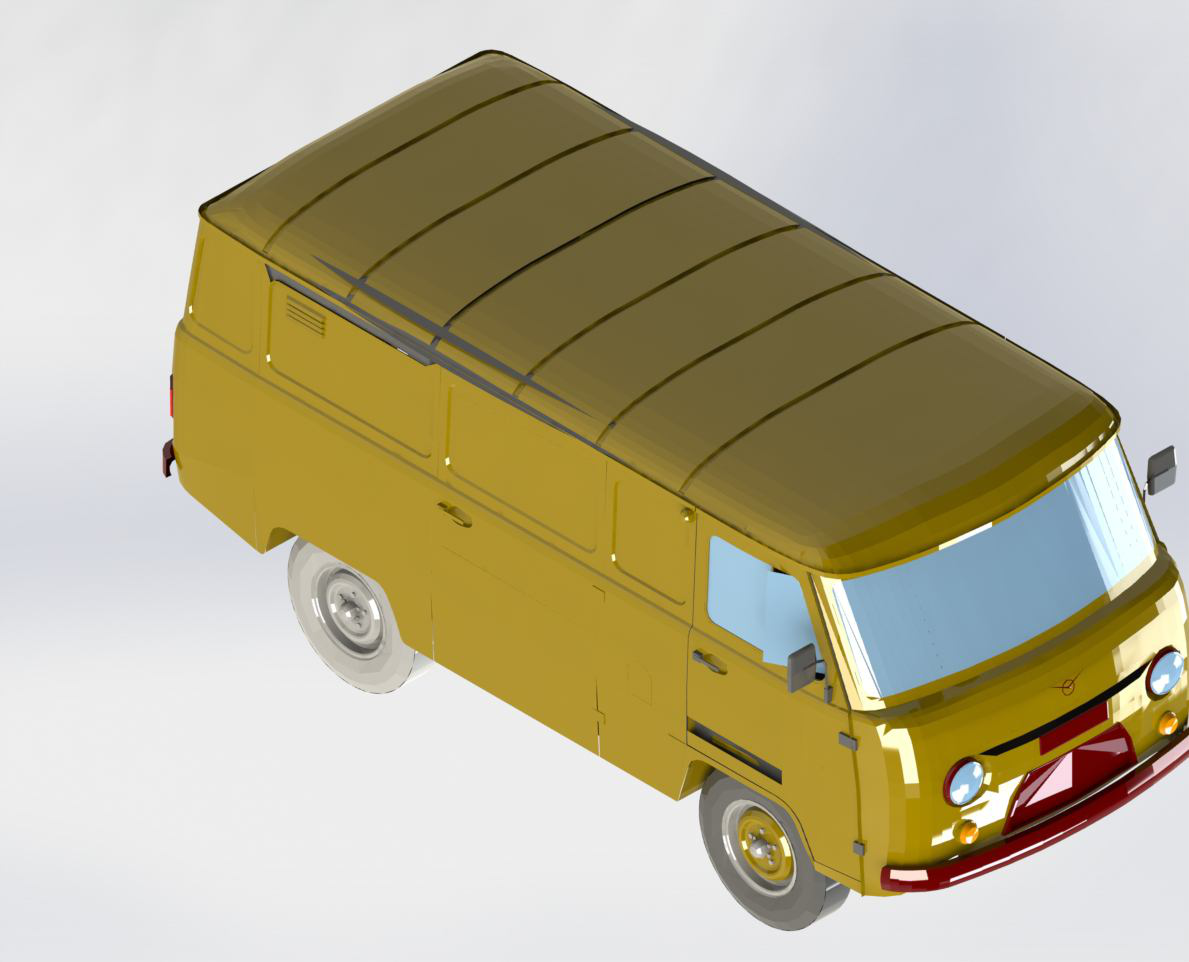 Описание проекта
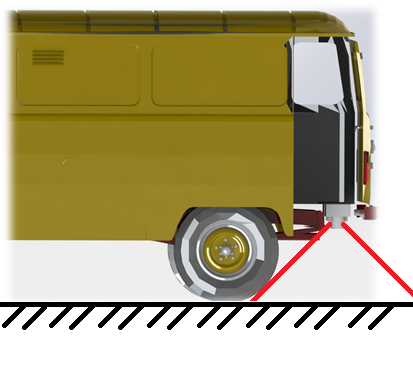 Программно-аппаратный комплекс представляет собой устройство закрепляющееся на транспортном средстве, снимающее участок дороги и программно анализирующий его состояние.
В результате обработки данных составляется карта дорожного полотна.
Устройство комплекса
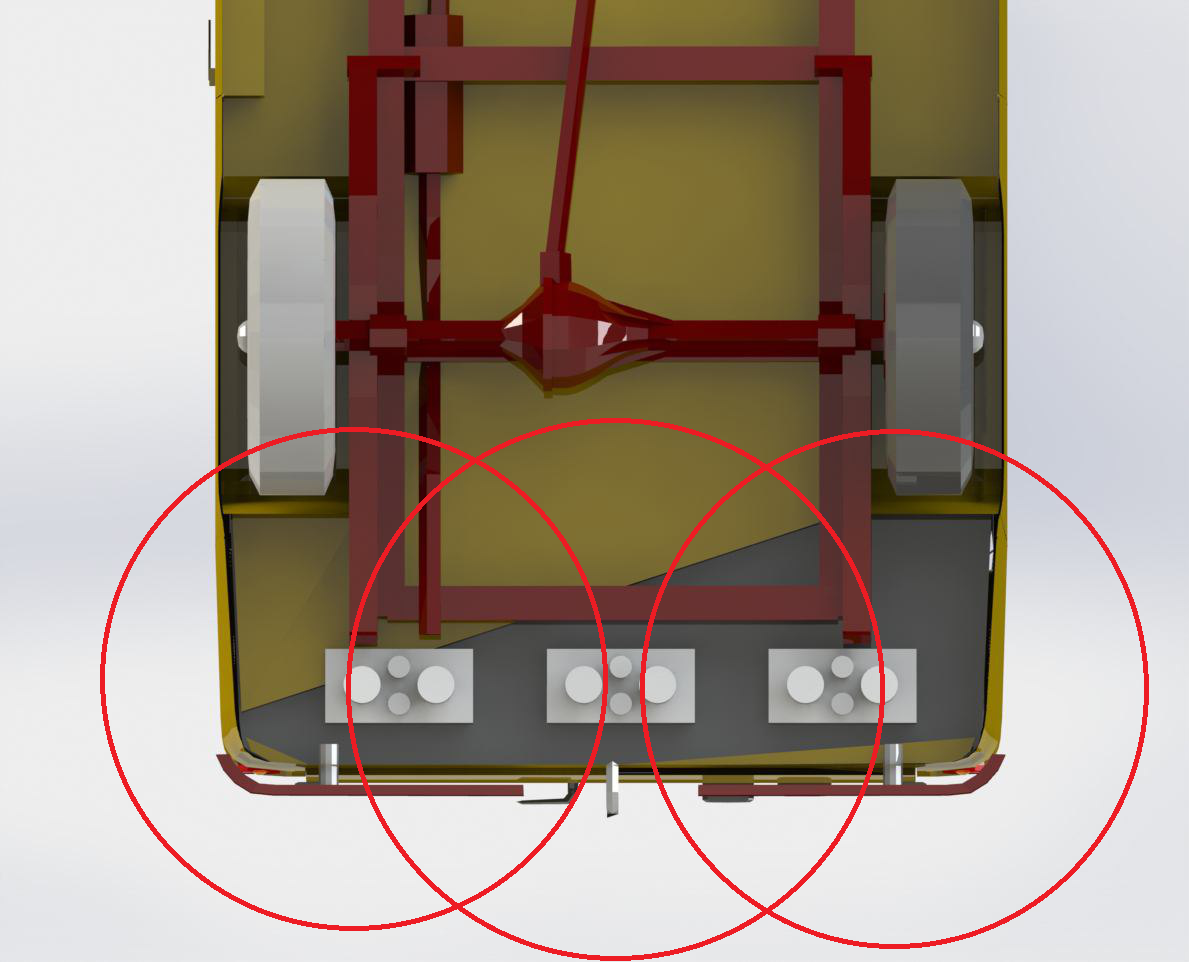 Широко купольные камеры
ИК дальномеры
Лазерный излучатель (Ray Casting)
ИК подсветка
Акселерометр + Гироскоп
ПК
Принцип работы
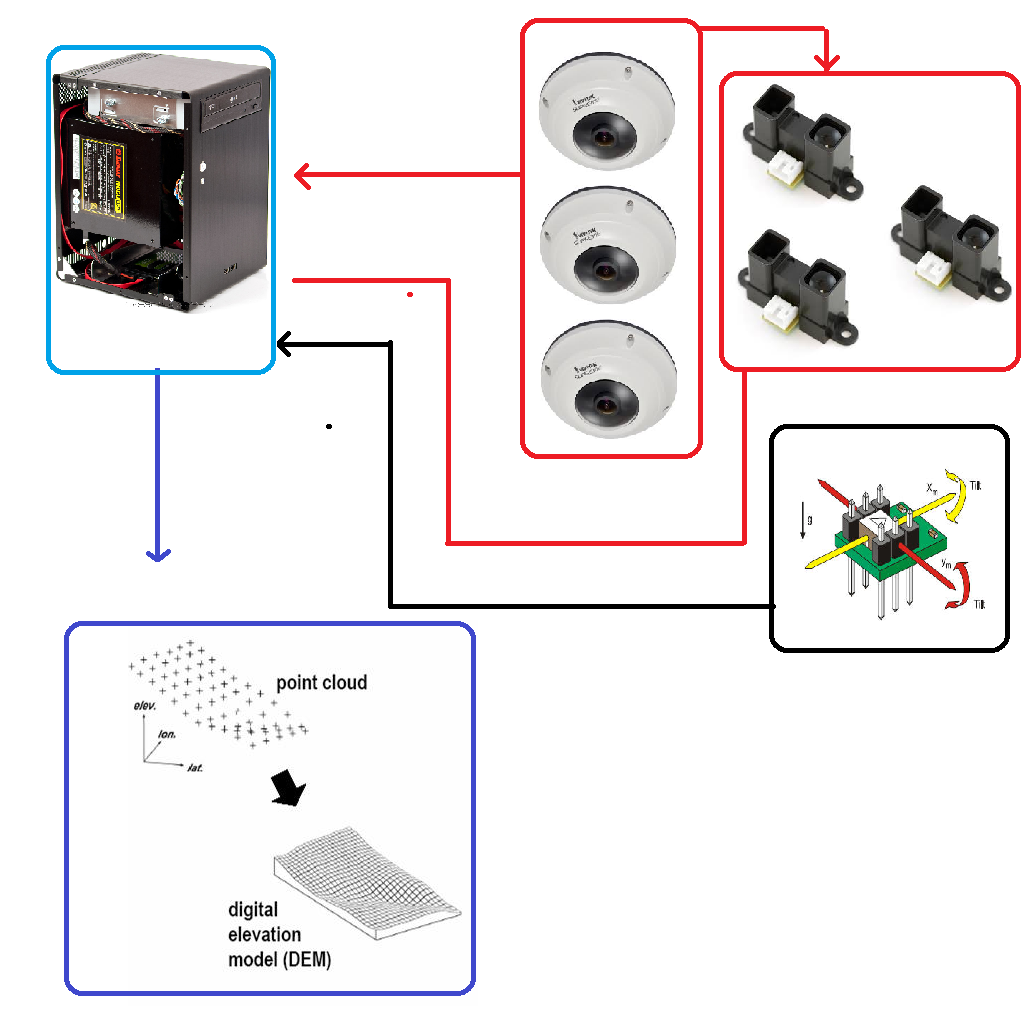 Программная часть
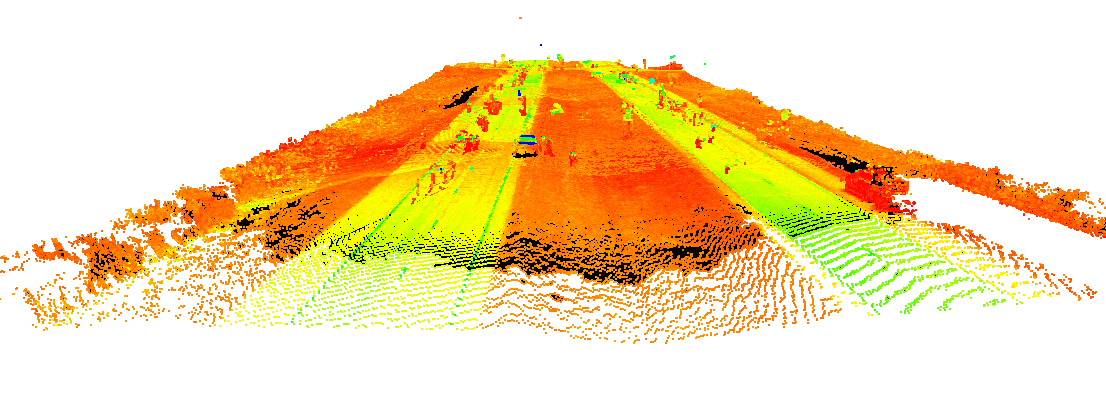 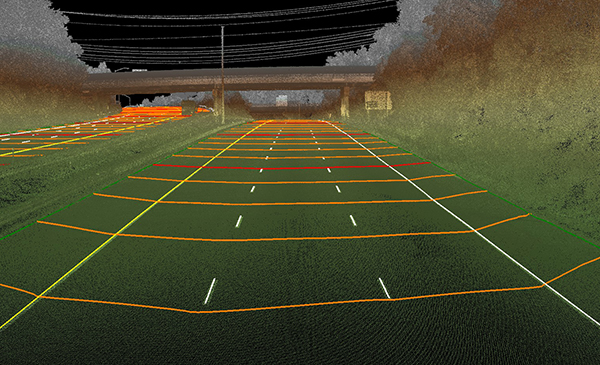 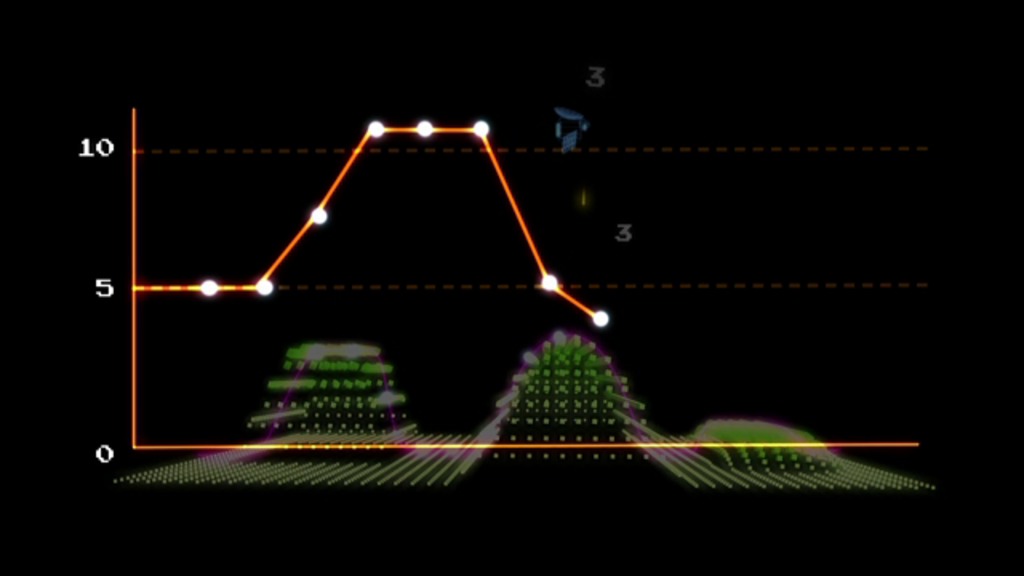 Преимущества
Настройка устройства на определенную ширину дороги.
Съемка при любой освещенности и в любое время суток.
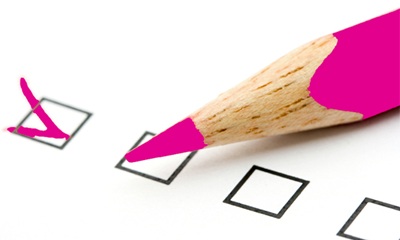 Составление точной карты дорожного полотна.
Определении соответствиям ГОСТ.
Учет влияния дорожного полотна на автомобиль.
Планы
Сборка и программирование рабочего прототипа.
 Тестирование готового прототипа устройства.
Развитие проекта, его продвижение.
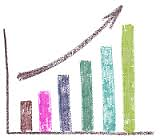 Спасибо за внимание!
Ваши вопросы.
olliarom@gmail.com
8 (983) 545 24-02
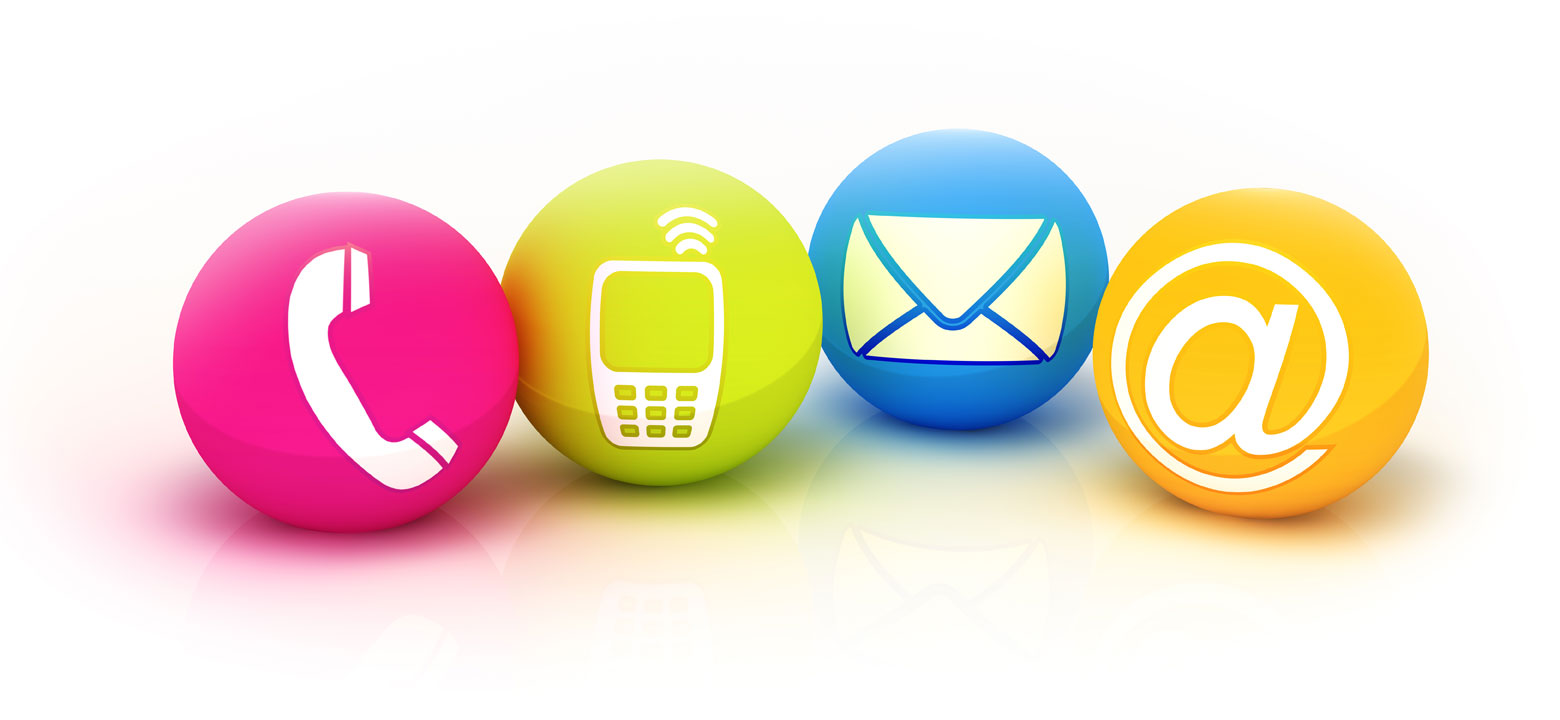